Examples
Using the Nano exhibition as a platform for programming by…
Inserting nano into current museum offerings
Expanding upon the exhibition with additional components and programming
…Location, Location, Location!!!
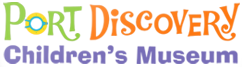 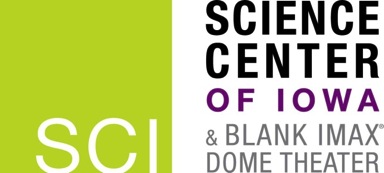 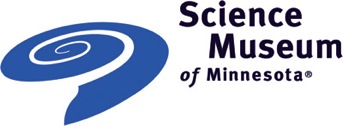 Where in the USA is the Nano mini-exhibition?
Port Discovery Children’s Museum
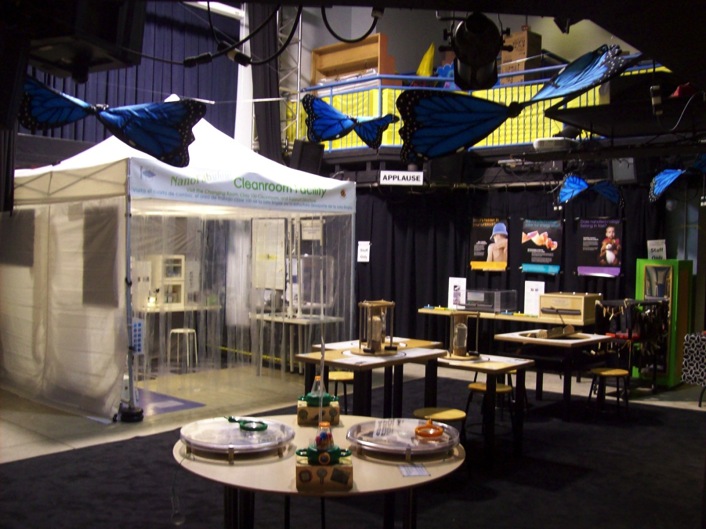 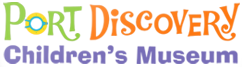 Two Ingredients for a Successful Nano Exhibit
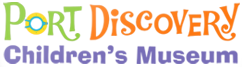 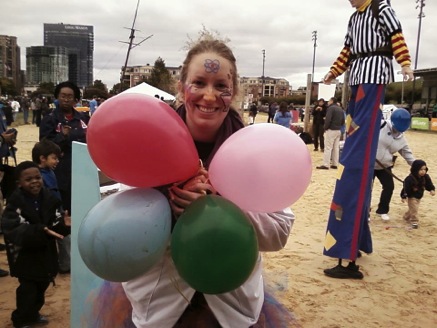 Enthusiastic
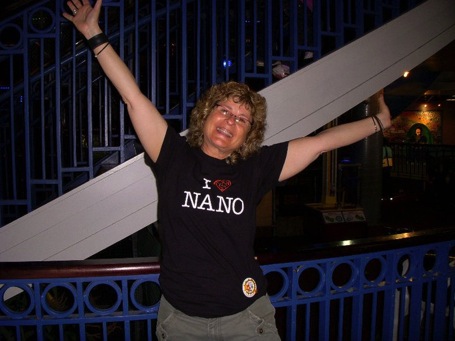 and dedicated staff!
Overview:  
Expanding Upon Nano Exhibit Programming
General Visitors:  Meet a Nanoscientist, Small Wonders Cabinet & Science Time 
School Groups:  Nano Time! & MRSEC Programs
Home School Groups:  Freaky Fridays
Family Programs:  The Science of the Small:  Nanoscience Exposed!
After School:  STEMventures:  Rules of NanoLand
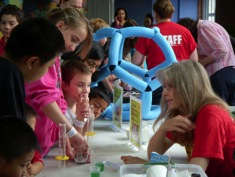 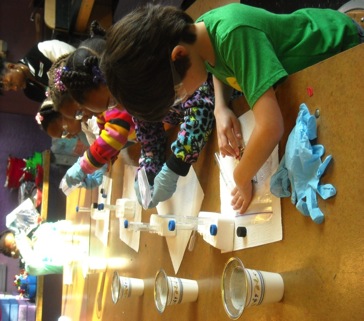 Exhibit Expansion
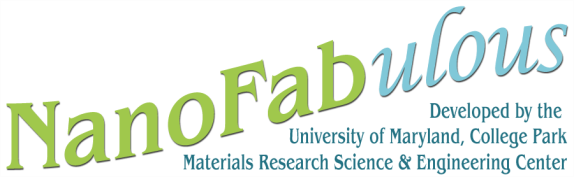 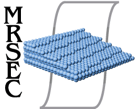 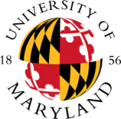 Nano Cleanroom
Probe Station
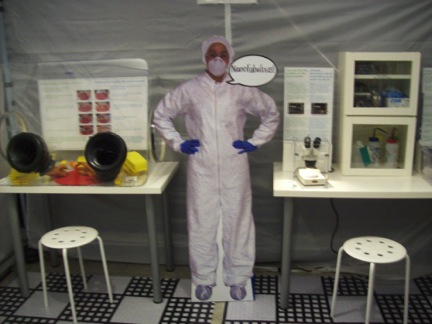 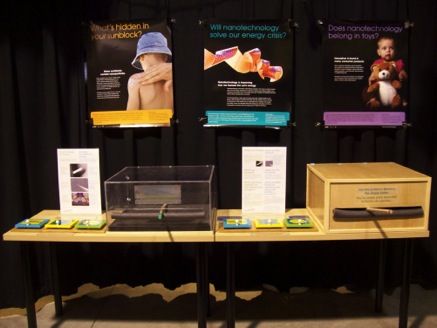 Exhibit Expansion Continued…
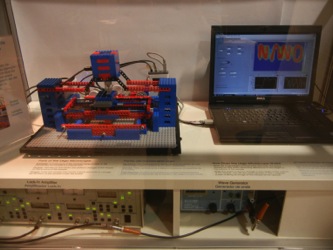 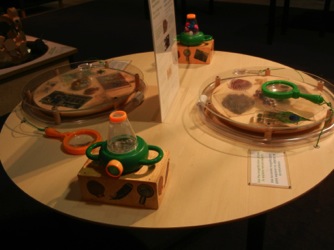 LEGO SPM
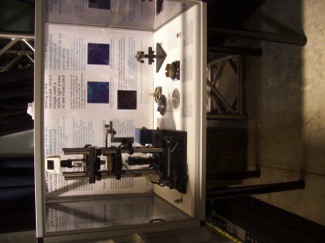 Magnification Table
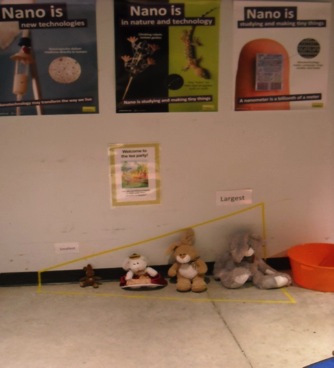 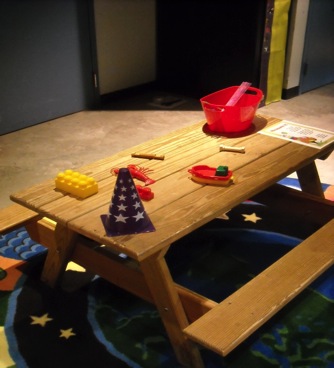 NSOM
Measure the toys!
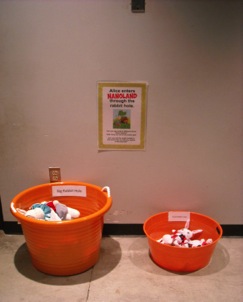 Sort the rabbits in the rabbit holes!
Order the rabbits by size!
Where in the USA is the Nano mini-exhibition?
Science Center of Iowa
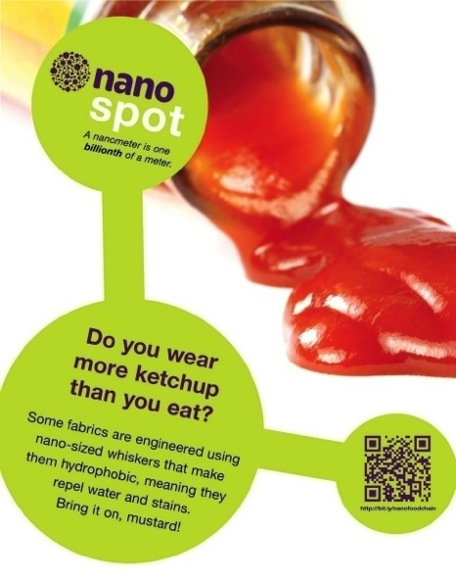 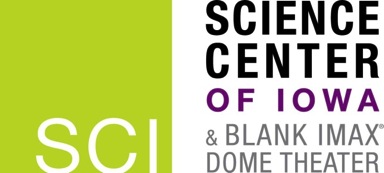 “Nano Spot” Signage
[Speaker Notes: Slide post Allison’s presentation]
Goals
Overview:  
Inserting Nano into Current Programming
Increase constant presence of “nano” on floor

Integrate nano into other areas of museum

Find ways to make nano-content readily accessible to more visitors

Tie to Nano mini-exhibition with NISE Net graphic components

“Bite Size” Info:  links to more content, like whatisnano.org
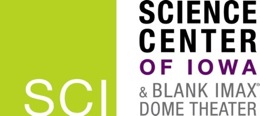 Signage
Signage
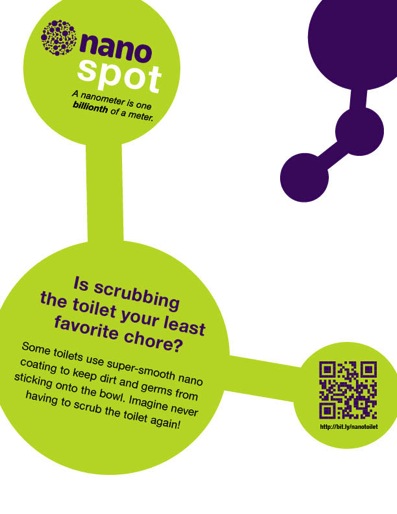 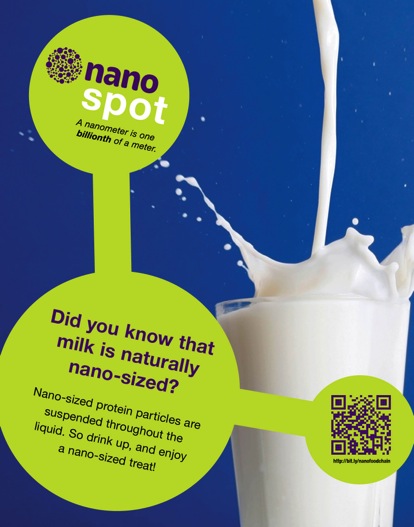 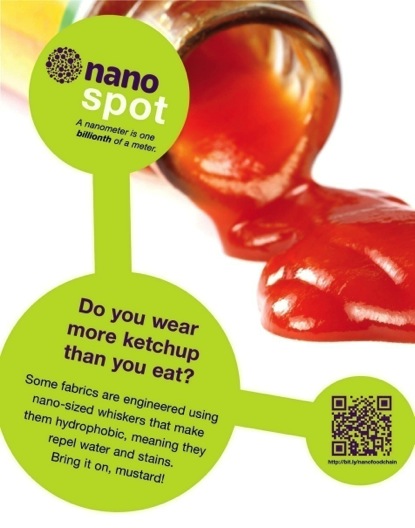 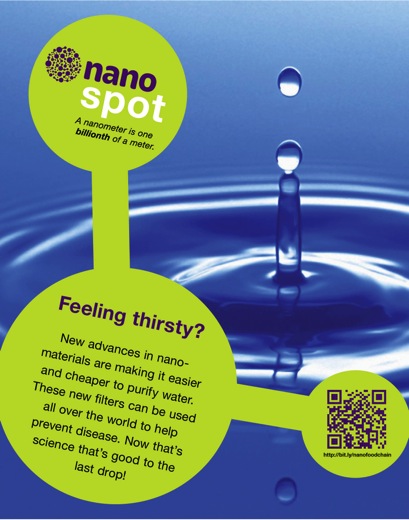 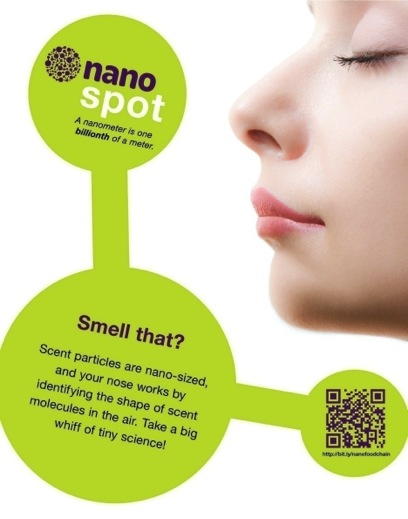 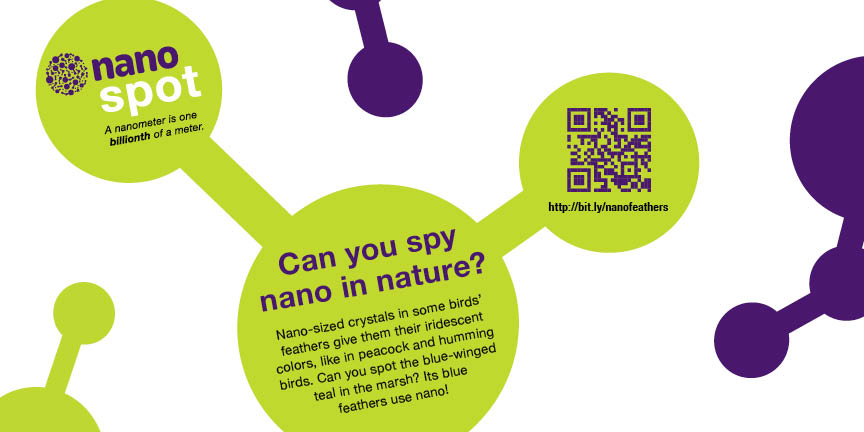 Signage Locations
Signage Locations
●
●
●
●
●
●
●
●
●
●
●
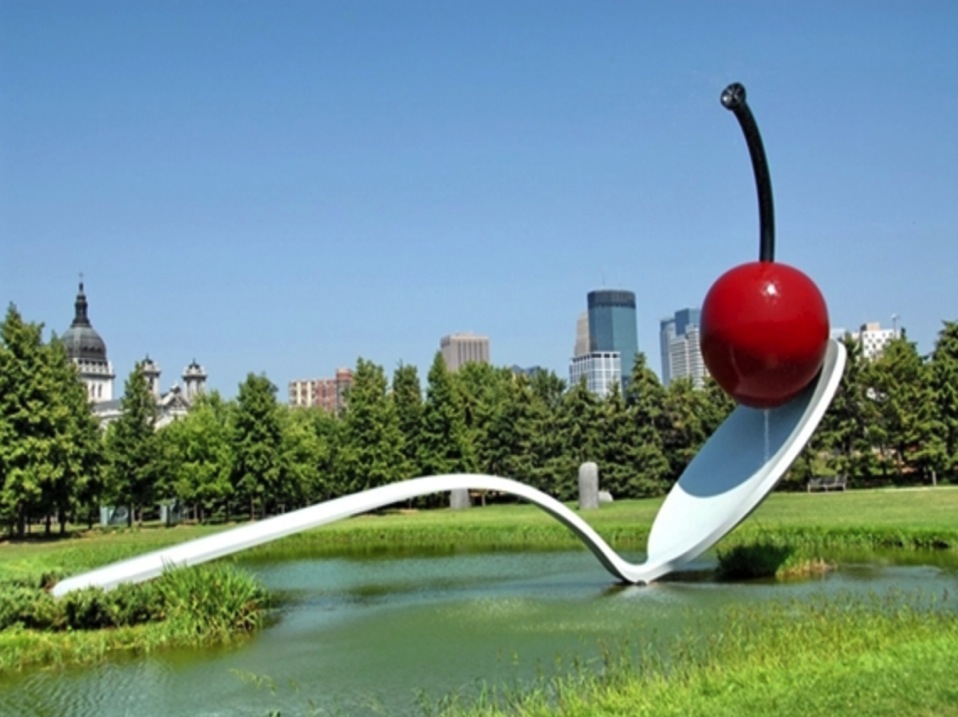 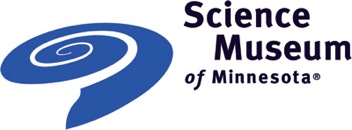 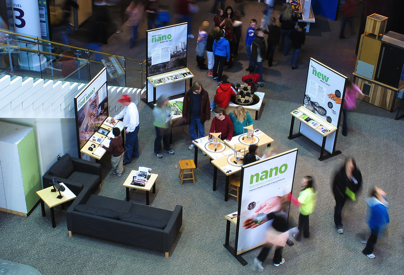 Science Museum of Minnesota
Right side:  Atrium Stage
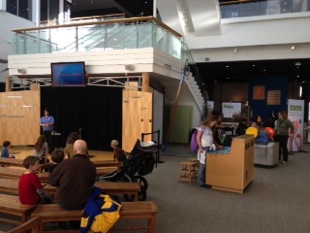 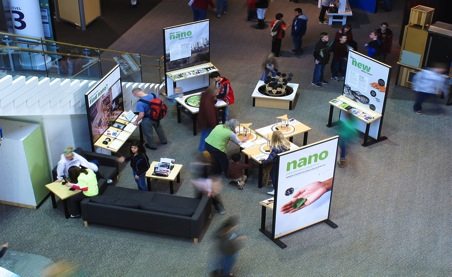 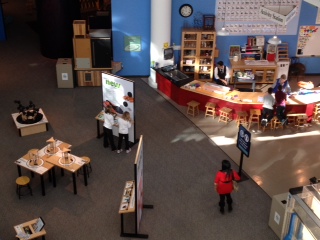 Left side:  Experiment Gallery Activity Station
[Speaker Notes: Cakers]
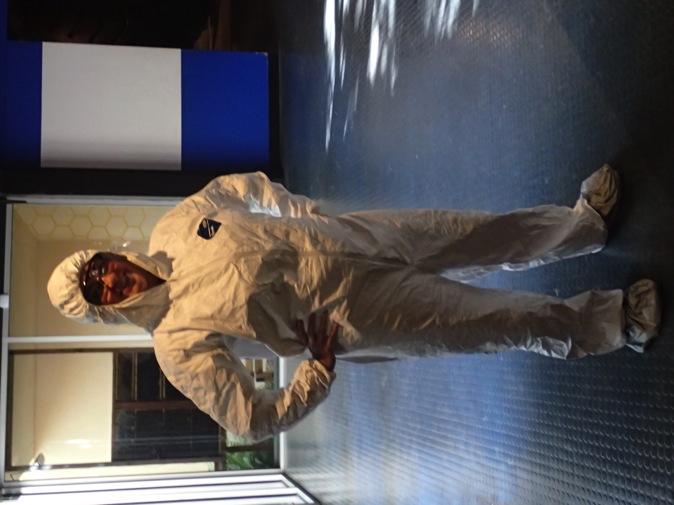 Questions?
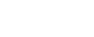 THANK YOU!
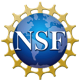 This presentation is based on work supported by the National Science Foundation under Grant No. 0940143.
Any opinions, findings, and conclusions or recommendations expressed in this presentation are those of the author(s) and do not necessarily reflect the views of the Foundation.
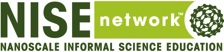 Avoid reinventing the Wheel!
There’s a NISE Net product for that!
nisenet.org/catalog/exhibits/nano_mini-exhibition 
whatisnano.org/nano-exhibit
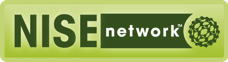 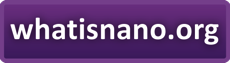 Links to:
Exhibition info & resources for download
Video walk-thru & photos
Audio Description & Bilingual Resources
Selected books about nano
Intro to Nano – Reference Articles
Evaluation guidelines & templates
Training videos & orientation materials
Where in the USA is                       .
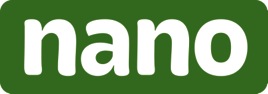 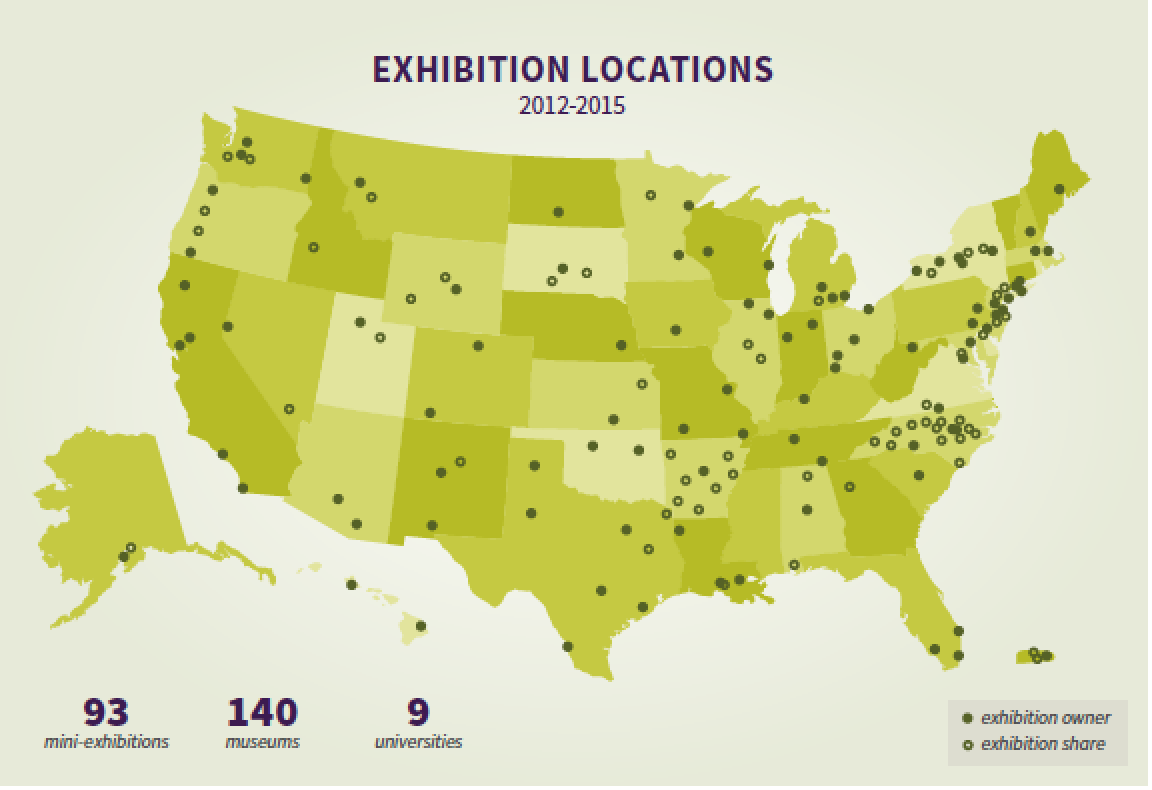 [Speaker Notes: Batch 1: 49
Batch 2: 21
Subtotal 70
Batch 3: 23 (not on this map)
Total: 93]